Human Rights and Medicine
Zuzana Svobodová
Course Description
The arguments that relate to rights 
The history of human rights
Some human rights (and medicine) cases
Human rights and medicine (documents)
Course Objectives
To introduce to the topic of human rights.
To introduce to some of the philosophical and theological arguments.
To articulate the roots of human rights.
Requirements and grading
Project presentation in class with minimum 10 and maximum 20 slides 
min. 2 days before day of your presentation send it via email: Zuzana.Svobodova@lf3.cuni.cz, theme: Human rights and medicine
Human rights inclusion in medicine
Origins of human rights, fundamental sources
The main issues of human rights, fundamental concepts
The development of human rights theory
Basic human rights documents
Relevant human rights issues and their solutions
5 credits
Humanity
From Hannah Arendt (2013) - Biography Movie (directed by Margarethe von Trotta):

Hannah Arendt Final Speech:
https://www.youtube.com/watch?v=wmBSIQ1lkOA
http://www.hannaharendt-derfilm.de/HA_Rede_engl_02.pdf
„Since Socrates and Plato, we usually call thinking being engaged in that silent dialogue between me and myself. In refusing to be a person, Eichmann utterly surrendered that single most defining human quality, that of being able to think. And consequently, he was no longer capable of making moral judgments. This inability to think created the possibility for many ordinary men to commit evil deeds on a gigantic scale the likes of which one had never seen before. It is true I have considered these questions in a philosophical way. The manifestation of … thought is not knowledge, but the ability to tell right from wrong, beautiful from ugly. And I hope that thinking gives people the strengths to prevent catastrophes in these rare moments when the chips are down.“
Humanity
„Since Socrates and Plato, we usually call thinking being engaged in that silent dialogue between me and myself. In refusing to be a person, Eichmann utterly surrendered that single most defining human quality, that of being able to think. And consequently, he was no longer capable of making moral judgments. This inability to think created the possibility for many ordinary men to commit evil deeds on a gigantic scale the likes of which one had never seen before. It is true I have considered these questions in a philosophical way. The manifestation of … thought is not knowledge, but the ability to tell right from wrong, beautiful from ugly. And I hope that thinking gives people the strengths to prevent catastrophes in these rare moments when the chips are down.“
Humanity
„Since Socrates and Plato, we usually call thinking being engaged in that silent dialogue between me and myself. In refusing to be a person, Eichmann utterly surrendered that single most defining human quality, that of being able to think. And consequently, he was no longer capable of making moral judgments. This inability to think created the possibility for many ordinary men to commit evil deeds on a gigantic scale the likes of which one had never seen before. It is true I have considered these questions in a philosophical way. The manifestation of … thought is not knowledge, but the ability to tell right from wrong, beautiful from ugly. And I hope that thinking gives people the strengths to prevent catastrophes in these rare moments when the chips are down.“
difficult situation
https://dictionary.cambridge.org/dictionary/english/when-the-chips-are-down :
“when you are in a very difficult or dangerous situation, especially one that makes you understand the true value of people or things:
One day when the chips are down, you will know who your true friends are.“
Human Rights
Special Topic in
				Ethics?
				Christian Ethics?
				Theology?	
				Humanities?
The Law of the Jungle vs. Rule of Law
Human rights belong to human beings by nature
The „law“ of the jungle (nature for some animals) – that „law“ is based on power
The rule of law:
all who share a common humanity are fundamentally equal 
my freedom does not infringe the rights of others
Origins of Human Rights
Human rights originate as moral rights. 
Cyros
Bible, Old Testament  (Gen 1,26; 2,7; 9,5-6; Mi 6,8: „He has told you, O man, what is good; and what does the Lord require of you but to do justice, and to love kindness, and to walk humbly with your God? “), New Testament (Matthew 5-7; L 6,20-42; J 17,15; 1C 10,23n; Ga 5,1.13n; Co 3,11.22; R 13,1-7)
? Coran
? other religions
philosophical ideas – universalism, universal values, laws
identity of man: sacred (because man is made in God´s image and likeness)
to walk humbly with your God
to love kindness
to do justice
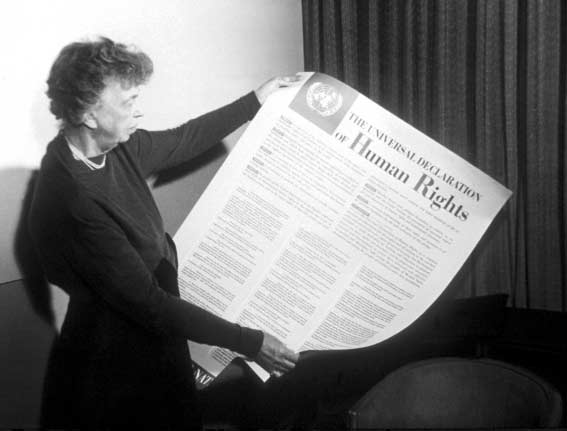 10.12.1948: https://www.youtube.com/watch?v=XH2tWa06J_Q	https://youtu.be/_6YNIXPGXKo	https://youtu.be/sPVWmmVKVk0
1946: https://www.youtube.com/watch?v=CwKWM7zkveU		1959: https://www.youtube.com/watch?v=JU5K17DfpQI
Franklin Delano Roosevelt's Four Freedoms State of the Union Address, 6th January 1941: https://upload.wikimedia.org/wikipedia/commons/9/9e/FDR%27s_1941_State_of_the_Union_%28Four_Freedoms_speech%29_Edit_1.ogg
[Speaker Notes: Discussion: https://www.youtube.com/watch?v=JU5K17DfpQI]
Task
Choose 2 links from the previous slide and fill in the following form:
https://forms.gle/e1r1VrGk2MwwsX8E7
The Principles: Justice, Dignity
Physicians for Human Rights:
The Principle of Medical Neutrality:
https://youtu.be/PFHg3jjjsEM

Doctors Without Borders (MSF):

About Dr. Denis Mukwege (2013 Human Rights First Award):
https://youtu.be/VT5nsIAyCuI
Bibliography
Public Responsibility in Medicine and Research: People & Perspectives: George Annas - Human Rights: https://youtu.be/0L2NVFcYqkM
Islamic Bioethics: https://youtu.be/HnweBU8UOOE
Physicians for Human Rights: A Snapshot of Our Work Around the World: https://youtu.be/aKallbyio8Q
Bibliography
http://www.wma.net/en/20activities/20humanrights/index.html
http://www.wma.net/en/20activities/10ethics/index.html
http://www.unesco.org/new/en/social-and-human-sciences/themes/bioethics/
http://www.unesco.org/new/en/social-and-human-sciences/themes/bioethics/ethics-education-programme/
http://www.unesco.org/new/en/social-and-human-sciences/themes/bioethics/human-genome-and-human-rights/
Universal Declaration on Bioethics and Human Rights. 19 October 2005: http://unesdoc.unesco.org/images/0014/001428/142825e.pdf#page=80
WMA Declaration of Sydney on the Determination of Death and the Recovery of Organs:
 http://www.wma.net/en/30publications/10policies/d2/index.html
http://www.wma.net/en/30publications/10policies/o3/
Bioethics and Human Dignity: http://www3.nd.edu/~undpress/excerpts/P01307-ex.pdf
Bibliography
Human Dignity and Bioethics: http://www.thenewatlantis.com/docLib/20091130_human_dignity.pdf
https://www.ncbi.nlm.nih.gov/pmc/articles/PMC300789/pdf/32701419.pdf
http://bmcmedethics.biomedcentral.com/articles/10.1186/1472-6939-7-2
About dignity: https://www.ncbi.nlm.nih.gov/pmc/articles/PMC300789/citedby/
Peel, Michael. “Human Rights and Medical Ethics.” Journal of the Royal Society of Medicine 98.4 (2005): 171–173. Print.
Mohanti, Bidhu K. “Ethics in Palliative Care.” Indian Journal of Palliative Care 15.2 (2009): 89–92. PMC. Web. 17 Feb. 2017.
Sharma, Himanshu et al. “End-of-Life Care: Indian Perspective.” Indian Journal of Psychiatry 55.Suppl 2 (2013): S293–S298. PMC. Web. 17 Feb. 2017.
https://www.amnesty.org/en/
https://www.hrw.org/
Bibliography
Links to study materials – also in „Vyuka“:
R. Rorty: On Human Rights 
B. Schaefer: Foundations of HR 
M. Macdonald: Natural Rights 
T. Machula: Natural Law 
R. A. Primus: Rights Theory and Practice 
M. Poovery: Abortion and Death 
HR_Justifications 
United Nations_HR 
Reproductive Rights 
Gender 
Sexual Orientation 
Sexual Health 
Disability